Riding the CCBHC Wave: Opportunities and What’s Ahead
Rebecca Farley David
National Council for Mental Wellbeing
September 23, 2022
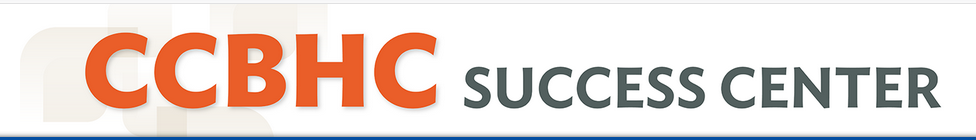 Context and CCBHC Overview
CCBHCs: Supporting the Clinical Model with Effective Financing
Standard definition
Raises the bar for service delivery
Guarantees the most effective clinical care for consumers and families
Evidence-based care
Ensures accountability
Covers anticipated CCBHC costs
Quality reporting
Prospective payment system
What Goes into Being a CCBHC?
CCBHC Criteria
Organizational Authority
Staffing
Access to Care
Scope of Services
Care Coordination
Quality Reporting
CCBHC Payment
Cost-related Medicaid reimbursement rate (demonstration/SPA participants)
OR
Grant funds: $1 million/year for 4 years (expansion grantees)
Note: This presentation contains a summary of selected CCBHC certification criteria. To view the full criteria: https://www.samhsa.gov/sites/default/files/programs_campaigns/ccbhc-criteria.pdf
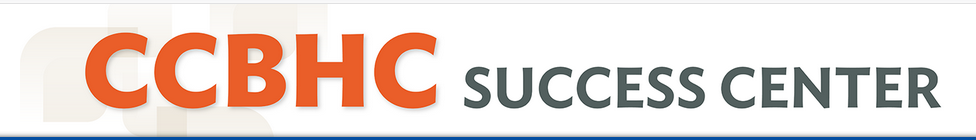 CCBHC Implementation Landscape & Options
Accelerating growth in number of CCBHCs
CCBHC Expansion Grants
FY2022 grant announcement
FY2023 forecast
Availability of grant funds in FY2023
Funding gaps for some grantee cohorts based on timing of grant cycle
Bipartisan Safer Communities Act Expands CCBHC Demonstration Nationwide
Beginning July 1, 2024, and every 2 years thereafter, allows 10 additional states to join the demo
Provides 4 years of enhanced Medicaid match for CCBHC services (E-FMAP)
Makes planning grants available for new states to develop proposals to participate
Appropriates $40M for planning grants and technical assistance to states applying for the grants
Requires annual reports to Congress through the year in which the last demonstration ends
Options for States via Medicaid
1115 waivers: Texas
SPAs in effect: Missouri, Nevada, Oklahoma, Minnesota and Kansas
CCBHC planning legislation enacted: West Virginia, Illinois, Indiana, Idaho, Washington
State CCBHC grants funded: New York, North Carolina, Washington
SAMHSA CCBHC Expansion Grants vs. Medicaid CCBHC Demonstration
CCBHC expansion grants can be a springboard to state implementation of CCBHCs in Medicaid.
Demonstration vs. Waiver or SPA approach
The demonstration:
Allows states to pilot their CCBHC initiatives
Can make adjustments based on lessons learned
Can start with a small group of CCBHCs and scale up
Can collect preliminary data to understand ROI, build the case for additional investment
Comes with 4 years of enhanced Medicaid match
Provides grant funds to states (amount TBA) to support planning activities
Does not require budget neutrality, as a 1115 waiver would
Does not preclude concurrent planning for SPA or waiver
There’s no wrong pathway to CCBHCs, but the demonstration offers states greater implementation resources!
In Colorado, CCBHC implementation:
Aligns with current efforts to redefine and strengthen the safety net
Offers the opportunity to increase collaboration across health care “silos” through DCO and care coordination relationships
DCO = “designated collaborating organization”
Can help build the base of data to understand community providers’ impact and outcomes
Offers clear, standardized criteria and quality metrics built on a national model (with the opportunity to tailor criteria, reporting and payment to Colorado’s needs)
Supports continuous quality improvement efforts among clinics
(Re)introduces elements of value-based payment
Encounter-based payment offers flexibility and elements of risk for providers
Can deliver a sustainability pathway for grantees (contingent upon state implementation decisions)
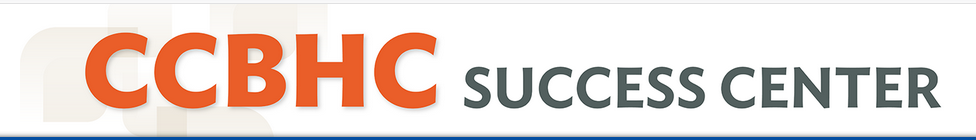 Leveraging the CCBHC Model to Demonstrate Value
CCBHCs’ successes, 5+ years in
Increased hiring / recruitment
Improved access to care
More clients served
Elimination of waitlists
Clients accessing greater scope of services (e.g. addiction care)
Launch of new service lines to meet community need
New initiatives designed to reach target populations or address key Medicaid agency goals
Deploying outreach, chronic health management outside the four walls of the clinic
Improved partnerships with schools, primary care, law enforcement, hospitals
Reduction in hospitalizations/ED visits
Improvements in physical health indicators
Improved transparency and insights into service delivery, quality
CCBHCs aren’t “business as usual” with higher reimbursement
Requires greater scope of services than most clinics previously provided
Establishes standards and expectations related to active collaboration with health and non-health partners, aimed at producing measurable improvements in clients’ lives
Standardizes and aligns quality reporting with national model (with options for state customization)
Introduces risk (and flexibility) into provider pay via encounter-based payment
But the biggest transformations are found in the areas where the model supports shifts in thinking about care delivery…
CCBHC presents an opportunity to reimagine service delivery
Engaging in non-clinical/non-billable activities adapted to clients’ and communities’ needs
Coordinating and engaging with partners in new ways
Programs and service delivery
Electronic communication
Moving beyond care coordination to care management and population health
Re-envisioning teams
Understanding service utilization across health and social service systems
Risk stratification, registries, decision support tools
Addressing social determinants of health
Rethinking “access”
Tracking standardized measures within & across states; supporting CQI
[Speaker Notes: Timeliness of access, re-envision what access means (not just referral to intake)
Supports (and at state option, can require) shifts in thinking about care delivery
From care coordination to care management
Population health management driven by risk stratification and data reporting
Treat-to-target and data-driven/informed approaches to care
Efforts to reach clients outside the 4 walls of the clinic (through outreach, technology, etc.)]
Realizing the promise of the CCBHC model is a joint effort between states and clinics
A joint effort (cont.)
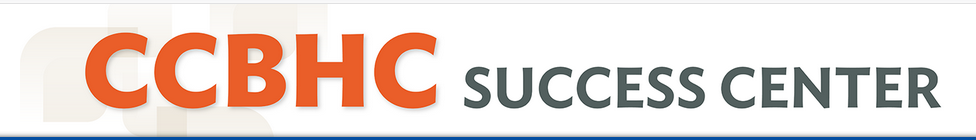 What’s Next?
Order of Operations for CCBHC Demonstration Participation
There is a two-step, competitive process for states to be selected for the demonstration (noted in green). States must receive a planning grant in order to apply for the demonstration.
Advocacy strategies
Our message to states: Apply for the CCBHC planning grants!
The planning grant gives you the option to apply for the demo in 2024. No planning grant = no ability to join the demo.
You don’t have to have everything worked out right now. That’s what the planning year is for.
Connect with Colorado Behavioral Healthcare Council to get engaged in advocacy
Elements of the model to consider highlighting:
Data from CCBHC grantees to date, particularly any data that can shed light on potential ROI (e.g., reduced hospitalization/incarceration, physical health co-morbidity risks, etc.)
Quality/accountability
Opportunities to engage with partners across the health care system
Other? (Discussion)
Questions?
Rebecca Farley David
Senior Advisor, Public Policy
rebeccad@thenationalcouncil.org
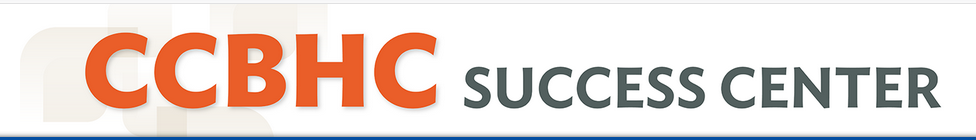 Additional Resources – CCBHC Quality Measures
Quality Reporting: CCBHC Reported Measures (9)
Quality Reporting: State Reported Measures (12)